A Varázsfuvola - Csongor és Tünde
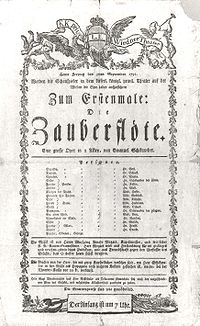 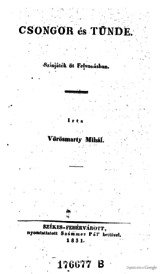 A varázsfuvola (Die Zauberflöte) kétfelvonásos német opera.A mű valójában egyszerre nagyopera, vígopera és daljáték.A Varázsfuvola Mozart egyik leggyakrabban előadott műve, egyúttal az egyik legösszetettebb is – utalásrendszere a legalapvetőbb szimbólumokat vonultatja fel.Mozart utolsó operája.
„A varázsfuvola olyan, mint egy tükör: aki belenéz, saját magát látja, és megtalálja benne, akármit is keres.”
Mozart csodálatos zenéje és Schikaneder az éterit az ellenállhatatlanul mulatságossal vegyítő története a felnőtté válásról valóban minden életszakaszban hordoz számunkra mondanivalót. Mindegy, hogy fiatal szerelmesként, szülőként, vagy bölcs idős emberként találkozunk újra a művel, mindig magával ragad.
A Csongor és Tünde Vörösmarty Mihály 1830-ban írott drámai költeménye. Vörösmarty világhírű művét eredetileg színpadra szánta.A költő maga "színjátéknak" nevezte művét, azonban a darab sokban eltér attól a fajta felfogástól, amit az 1820-as években drámának tekintettek.
A műnek két szintje van. Első a mese szintje, a második a filozofikus gondolatok szintje.Ezen kívül két világszint is szerepel benne, a földi világ, a realitás tere (Csongor, Balga, Ilma, három vándor), valamint az égi világ, az ideák világa (Tünde, Mirigy, három ördögfi).
Köszönjük a figyelmet!Készítette: Csonka néééégy(es) csapata.